Oct. 13, 2023

Ready-to-Launch Pilot Grant 2024
Pre-Application Webinar
As you prepare to join us . . . a few reminders
This webinar is being recorded. The recording, slides, and a transcript will be posted at nc4mm.org/ready-to-launch-2024/
All participants are joining in listen-only mode. 
Audience questions are encouraged. Please use the Q&A box to post any questions you have.
You may enable the captioning feature for this webinar by clicking on the option at the bottom of your screen.
2
The National Center for Mobility Management (NCMM) is a technical assistance center funded by the Federal Transit Administration
We work daily to promote customer-centered mobility strategies to advance good health, economic vitality, self-sufficiency, and community.
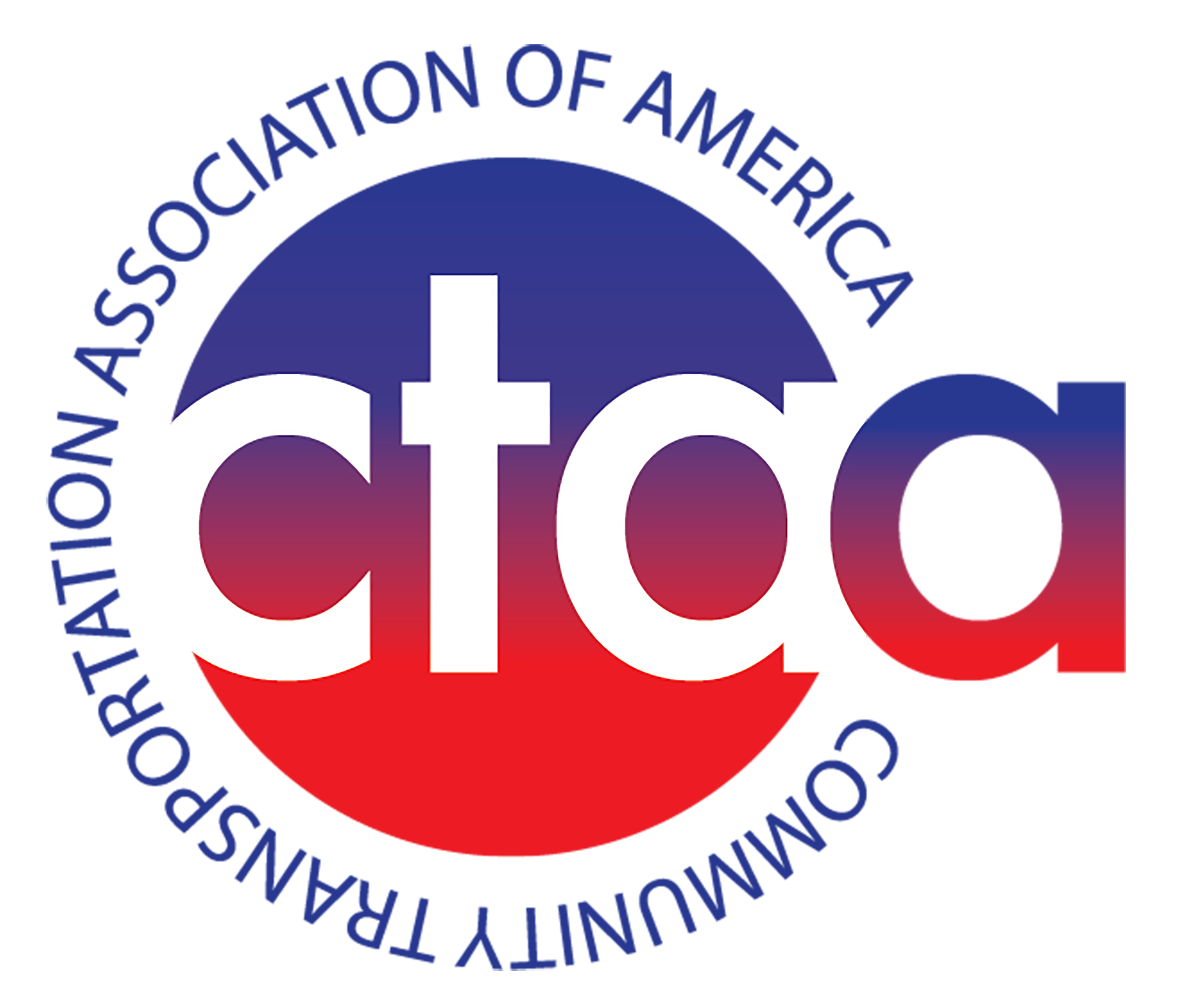 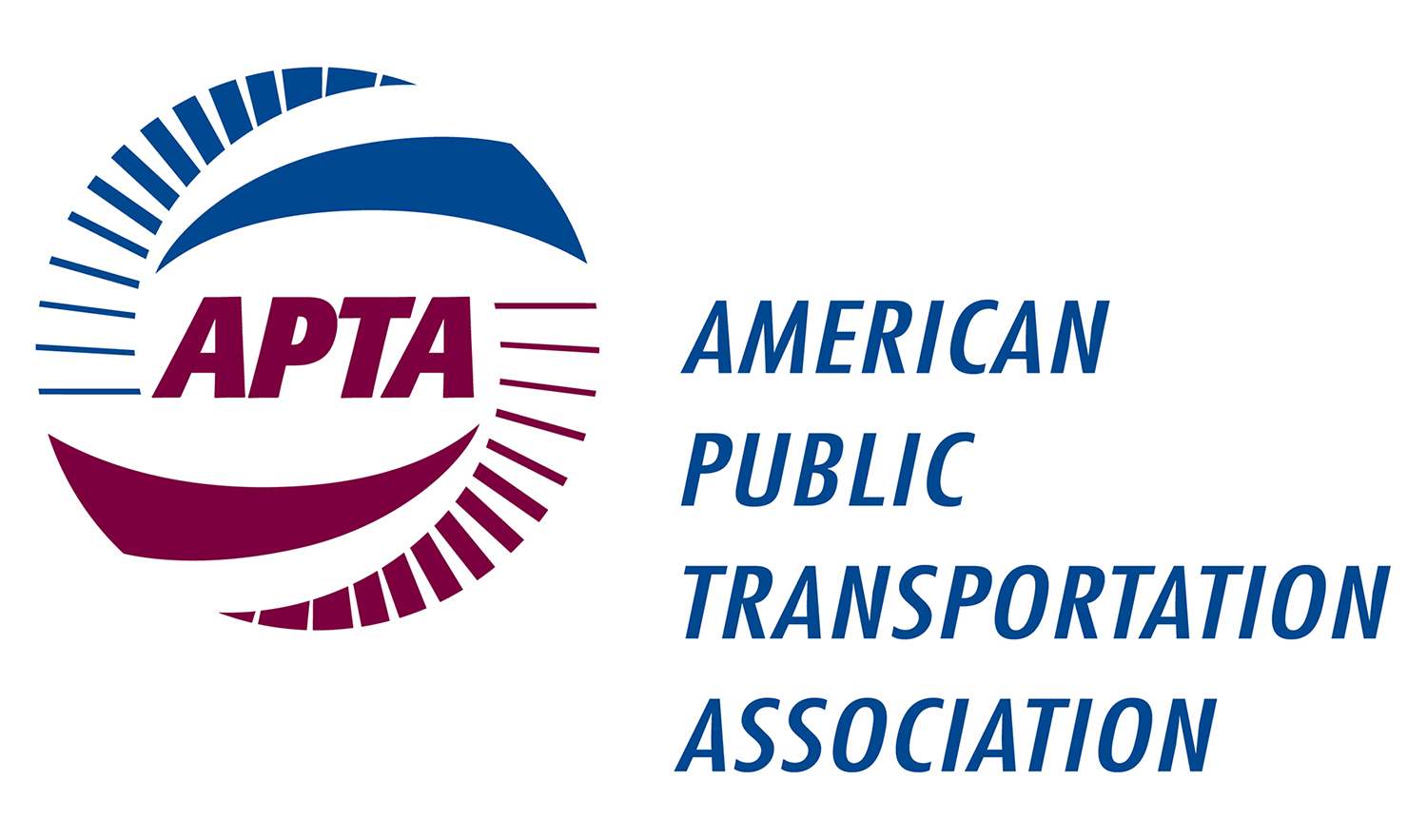 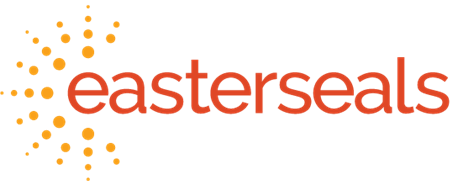 Webinar Agenda

Grant webpage: https://nationalcenterformobilitymanagement.org/ready-to-launch-grants-2024/
3
Understand goals of the Ready-to-Launch pilot grant
Review application process, eligibility, etc.
Look at pre-application activities
Review key components of the grant proposal
Respond to questions
4
[Speaker Notes: Tip:
When using complex image as full-bleed background add a transparency (70%-90%) fill layer to give contrast to text.]
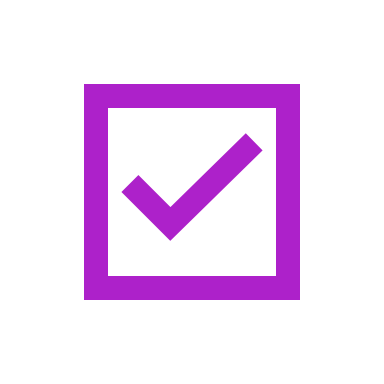 Goals of the Ready-to-Launch Pilot Grant
Allow communities to pilot an innovative transportation solution that will allow underserved community members 
Guide communities in testing the feasibility of innovative transportation solutions in real-world applications
Assist communities in preparing to seek funding for a full-scale roll-out of their solutions
Guide communities in gathering outcome data regarding their solution to use as they seek sustainable funding for long-term implementation
Provide communities with technical assistance throughout this pilot phase.
5
[Speaker Notes: Allow communities to pilot an innovative transportation solution that will allow underserved community members to become more fully engaged in economic opportunities, improve their health, and/or become more integrated into their community.
Guide communities in using this pilot opportunity to test and confirm the feasibility of innovative transportation solutions in real-world applications and learn where these solutions need to be further revised.
Provide communities with technical assistance throughout this pilot phase.
Assist communities in preparing to seek funding for a full-scale roll-out of their solutions.
 Guide communities in gathering outcome data regarding their solution to use as they seek sustainable funding for long-term implementation.
Teams will address populations that currently do not have access to equitable transportation because of income status, minority status, location, a pre-existing condition, or other reason. 
Such as federal transit funding, as well as other types of federal, state, and local funding for which the solutions they create may be eligible.]
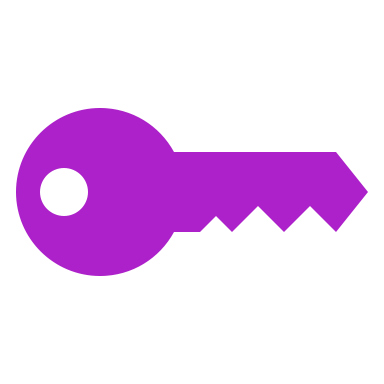 Key Facts
# of applicants selected:  Four (4)
Funding support: up to $75,000 (personnel cost related to pilot activities, transportation costs, meeting expenses, integration of technology, (no capital purchases)
Project being proposed is a pilot or demonstration of a new idea or service that reflects local needs, not the expansion of an existing service
6
[Speaker Notes: Discuss why the meetings may be in person/remote and how we will try to make those in person. Also discuss the fact that we’d like them within a single 3-day period (with meetings on days 1 and 3, a work day for NCMM on day 2)]
Timeline for Ready-to-Launch Grants
Projects Completed
RFP Announced
Pre-Application Meeting
Award Announcements
Applications Due
Nov. 17, 2023
Oct. 5, 2023
Oct. 13, 2023
Jan/Feb 2024
Dec 2024
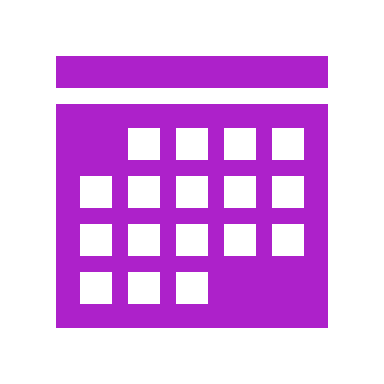 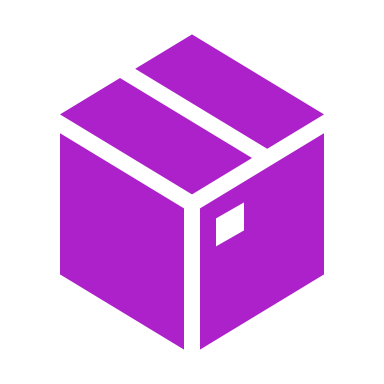 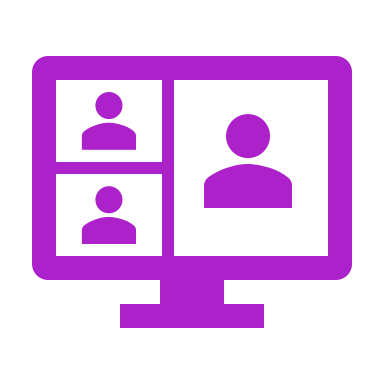 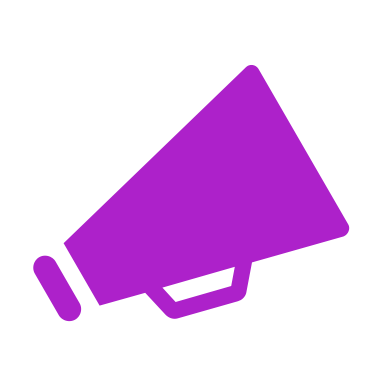 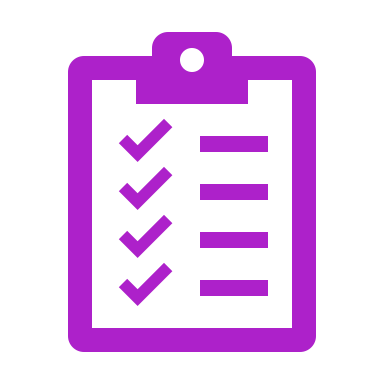 11:59 pm ET
7
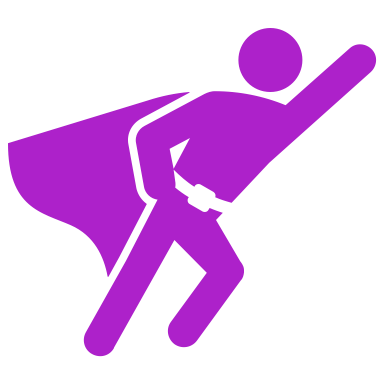 Application Process: Eligible applicants
Organizations who are eligible recipients or subrecipients for Federal Transit Administration funds under U.S. Code Sections 5307, 5310, or 5311
Eligible organizations: state or local government authorities, nonprofit organizations, and operators of public transportation.
Lead organizations must be registered in the federal System for Award Management database (https://www.sam.gov) and provide their unique entity identifier (UEI) with their application. 
Teams who have previously received an NCMM Ready-to-Launch grant are not eligible to apply for this opportunity
8
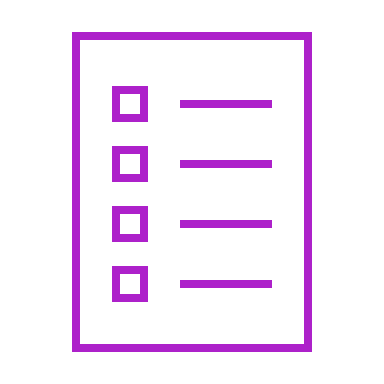 Application Process: Key Elements of Application
Project being proposed is a pilot or demonstration of a new idea or service that reflects local needs, not the expansion of an existing service 
The pilot project clearly addresses transportation equity with regard to the effect that transportation planning, investment, and operations have for low-income, elderly, individuals with a disability, and/or underserved individuals 
Team submits a detailed Operations Plan on how the pilot project will be implemented
[Speaker Notes: Show your team followed the Human-Centered Design process OR or a similar process that involves the same activities. A key piece of this is that the solution reflects local needs and preferences through input from end users and other stakeholders]
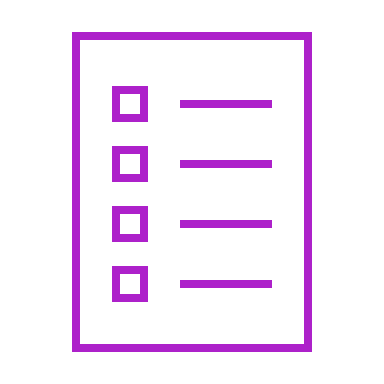 Application Process: Elements for Success
Demonstrate that in developing pilot project, your team followed a human-centered design process OR or a similar process that involves the same activities:
Implemented primary research with targeted population
Gathered secondary data related to focus area collected
Developed insights from data gathered that directly informed develop of pilot project
Vetted key concepts of pilot project with target audience
[Speaker Notes: Show your team followed the Human-Centered Design process OR or a similar process that involves the same activities. A key piece of this is that the solution reflects local needs and preferences through input from end users and other stakeholders]
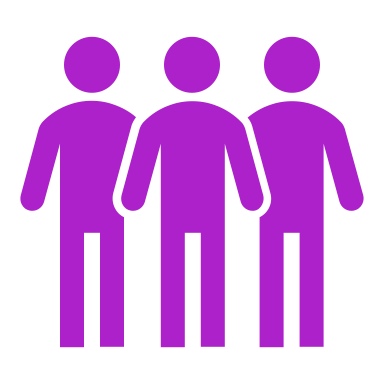 Application Process: Your Team
Team Lead from the applicant organization who will: 
convene the team
maintain the team’s momentum during the project
serve as the main point of contact with NCMM staff
Essential Partners: partners essential to the implementation of the pilot
Advisory Committee: multi-sector, community-based advisory group (strongly suggest including end users)
11
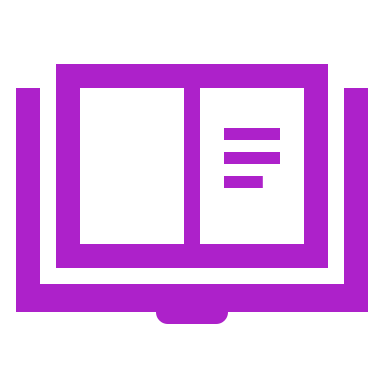 Parts of the Application: Challenge Area
Access economic opportunity (e.g., training, education, jobs) 
Access health care–related destinations 
Access community and peer support opportunities (e.g., substance use peer recovery groups, behavioral health peer groups) 
Address other social determinants of health, not listed above
12
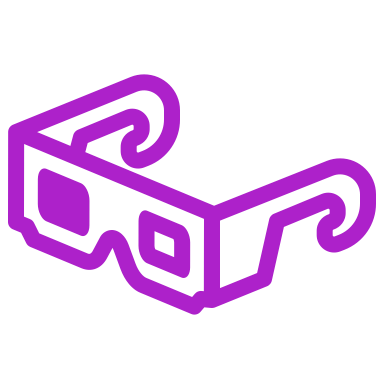 Parts of the Application: Focus Question
Teams will explain, in a succinct sentence, the problem statement they chose to focus on in planning and testing their solution. This will be the team’s “Focus Question.”
13
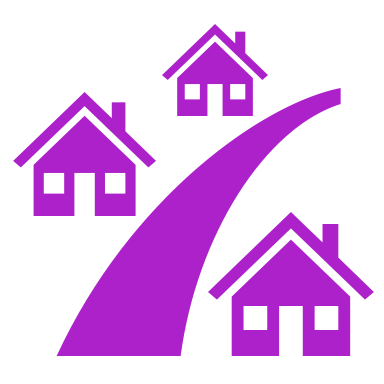 Parts of the Application: Define Your Community
“Community” may include a formal or informally defined region, tribal nation, multi-county region, single county, city/town, neighborhood, or corridor, etc. 
Choose a “community” that presents a manageable scope for the project
14
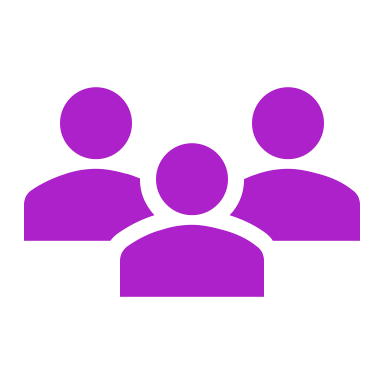 Parts of the Application: Define Your Target Audience
Fully describe their target population
Explain why they chose that population
Demonstrate how the population is currently underserved (e.g., because of income status, minority status, location, a pre-existing condition, or other reason)
15
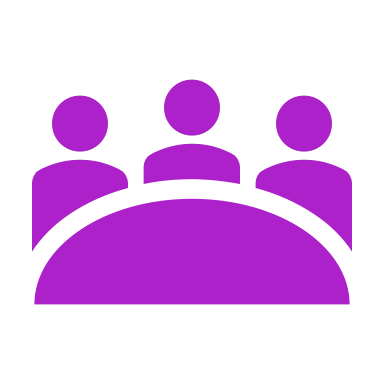 Parts of the Application: Process for developing pilot project
Fully describe the process used to develop pilot project and how it meets the key components of human-centered design (primary + secondary research, involvement of target population, vetted key components of project)
Can provide both written descriptions and visual depictions of the process
16
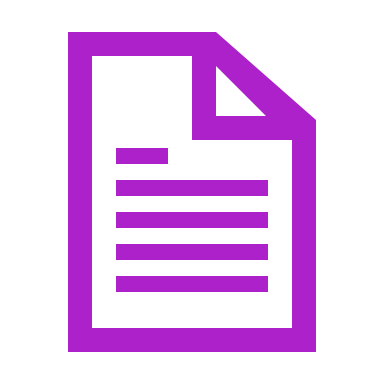 Parts of the Application: Team Commitment Letters
Provide basic info (name, organization, role)
This includes essential partners/contractors and advisory committee members
Include commitment letter, written by the partner  explaining i) why the partner wants to participate in the project; ii) what its role will be in the project; and iii) what outcomes are most important to that partner organization. 
Statements that have been clearly duplicated and simply signed by team members will not be accepted.
17
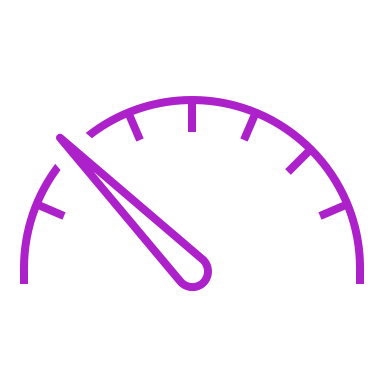 Parts of the Application: Performance Metrics
Provide baseline data that demonstrate the scope of the problem as it relates to the project’s focus.  
Describe the team’s expected outcomes from the testing of the solution and a general description of how it proposes to measure those outcomes.  
For accepted teams, NCMM staff will work with the team to further refine performance metrics that will look at what the team is learning about customer adoption, operational feasibility, and financial viability of the solution
18
Questions?
All questions and applications should be emailed to William Reckley at reckley@ctaa.org

All answers will be posted on the Ready-to-Launch webpage:
	https://nationalcenterformobilitymanagement.org/ready-to-launch-grants-2024/
19
Thank You!